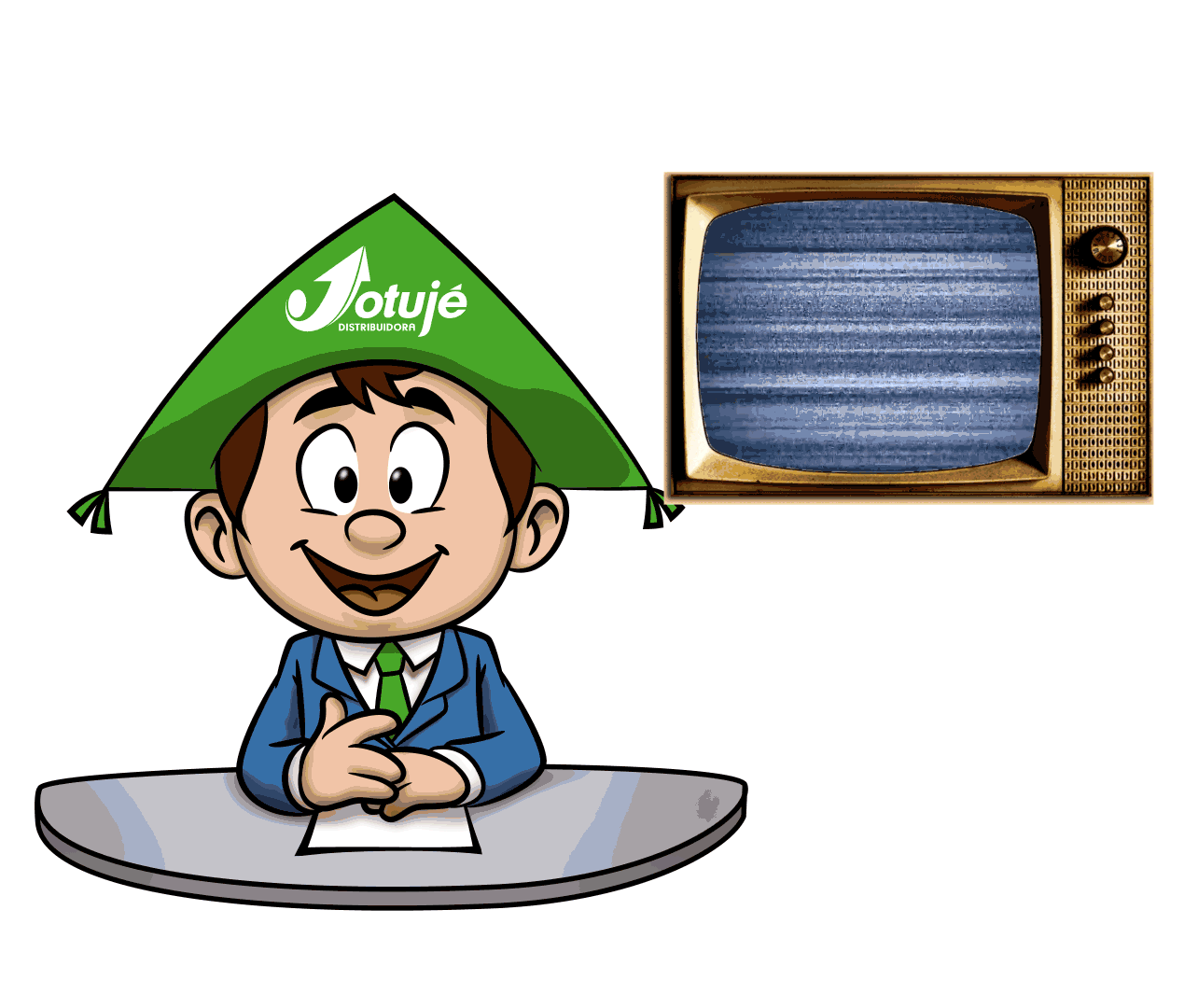 Știrea ZILEI11.11.2023
https://wordwall.net/resource/65341978/evenimentul-zilei
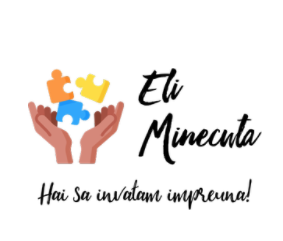 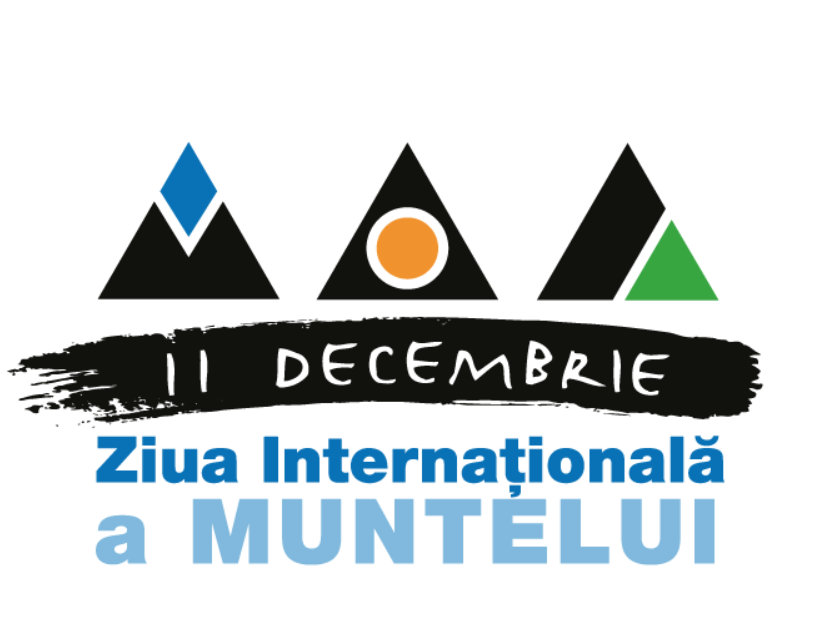 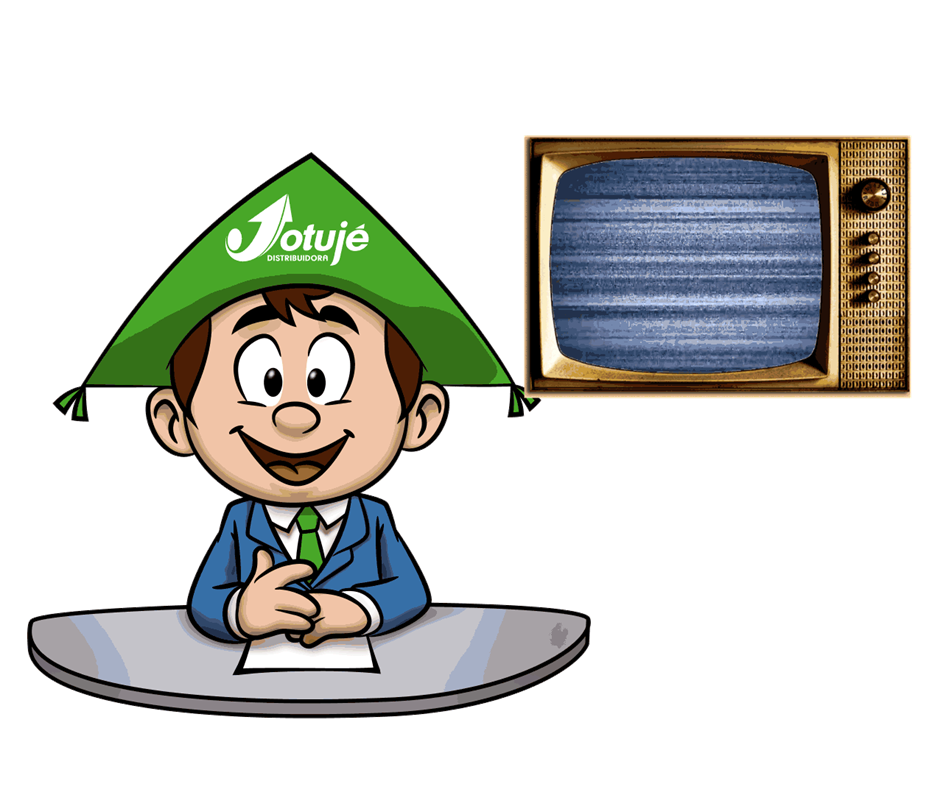 Brainstorming despre munteaplicație digitală
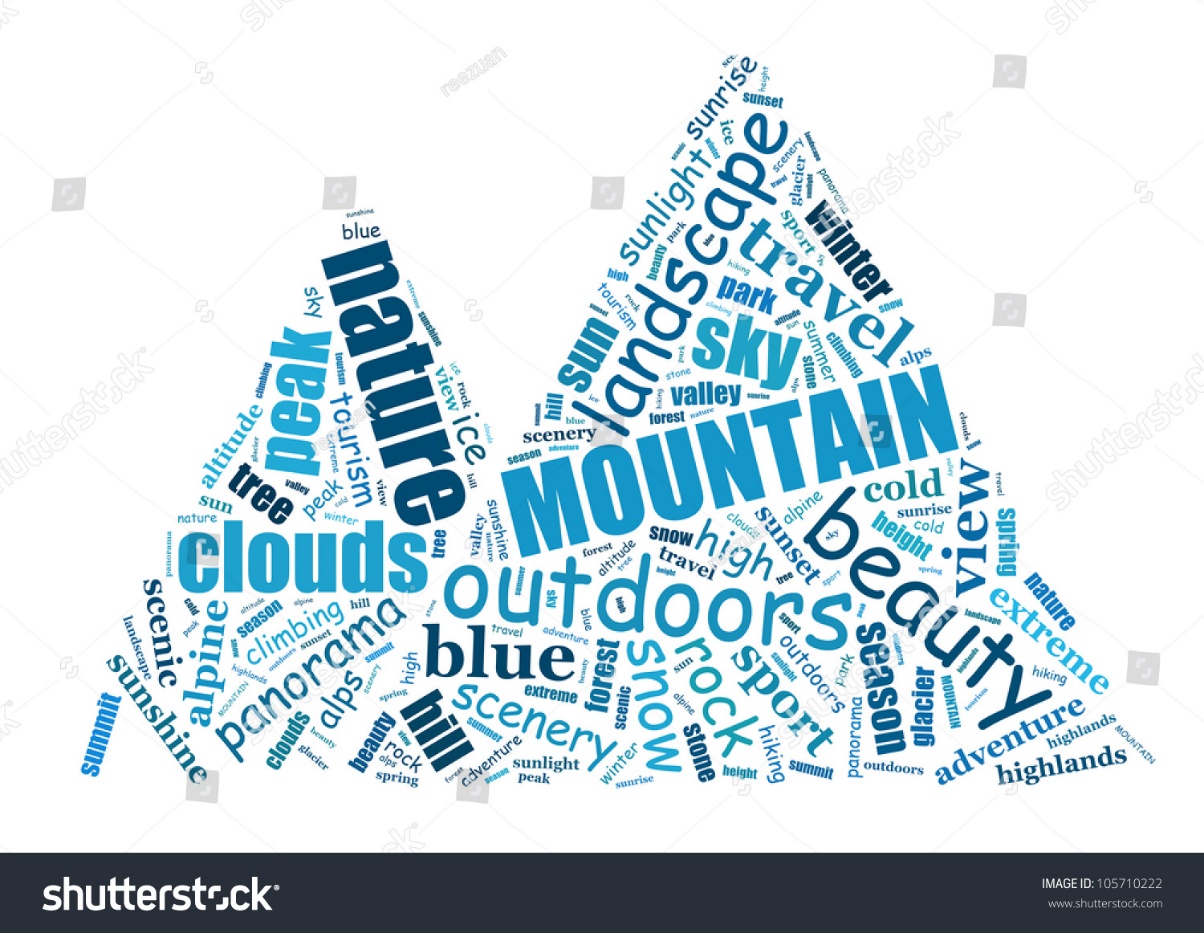 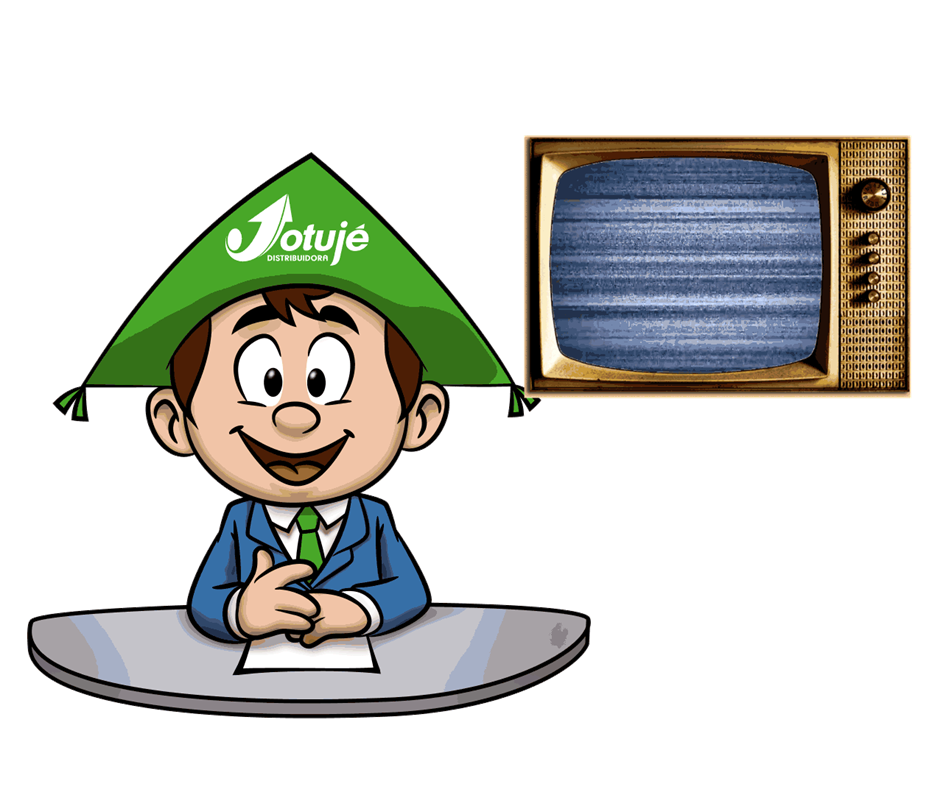 https://www.youtube.com/watch?v=jQUvuZiodiQ
Cântec
 de munte
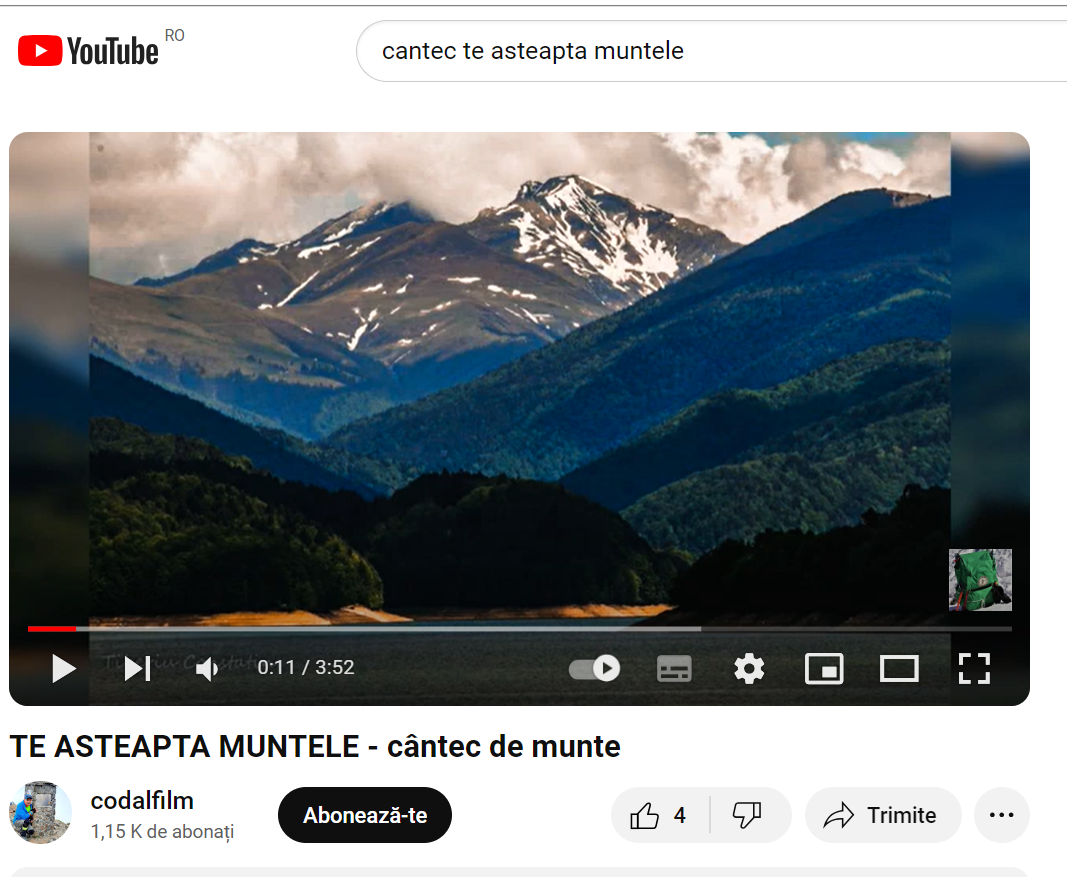 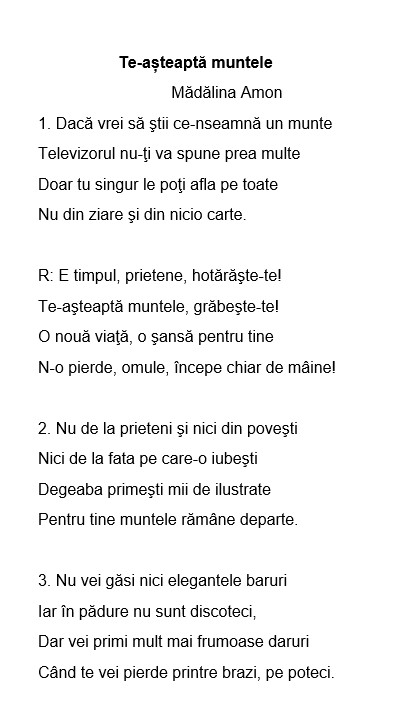 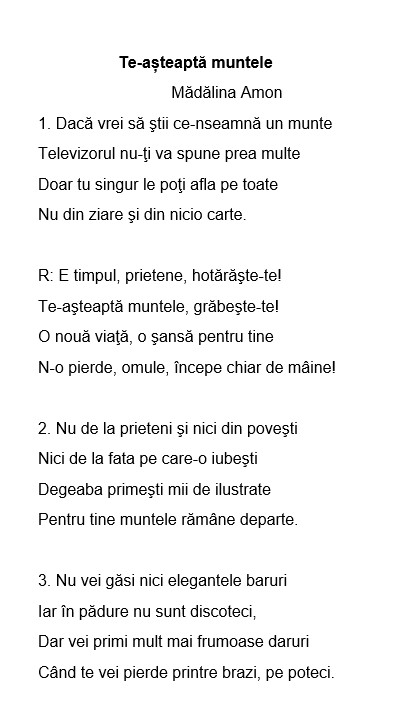 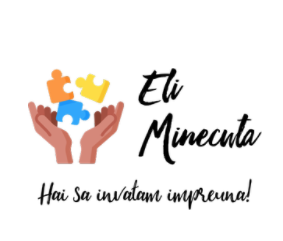 Discuții pornind de la imagine și textargumente pro/contra
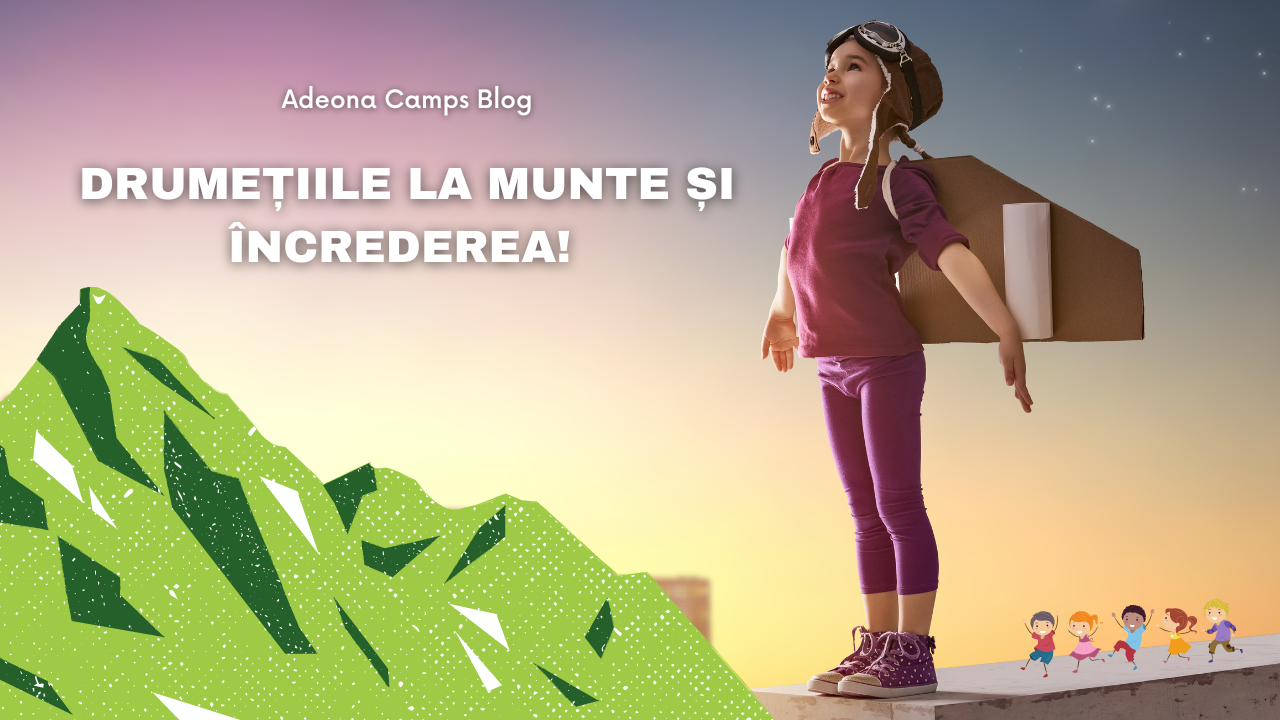 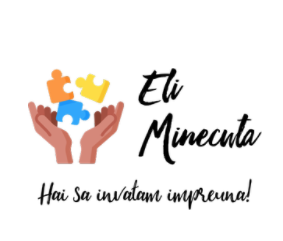 ”Dacă vrei să ajungi mai repede, mergi singur. Dacă vrei să ajungi departe, mergeți împreună.”
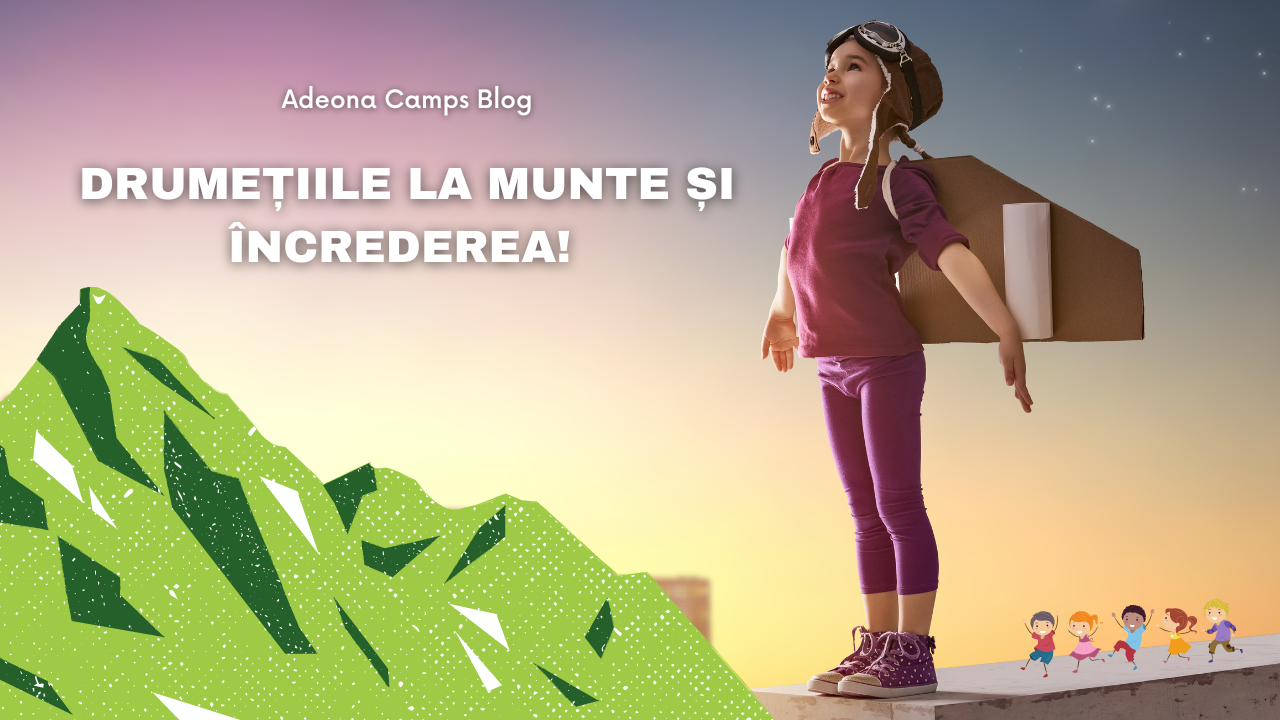 Activitate în echipă la ora de Matematică
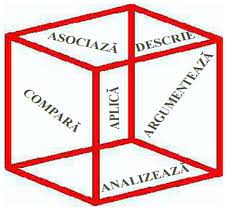 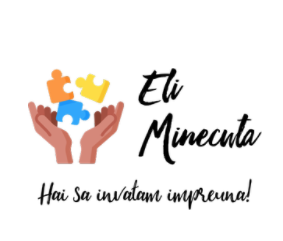 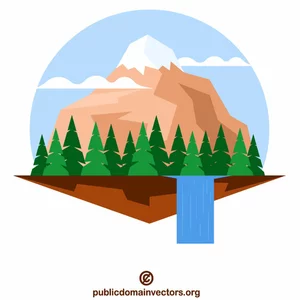 Activitate în echipăTe așteaptă muntele!
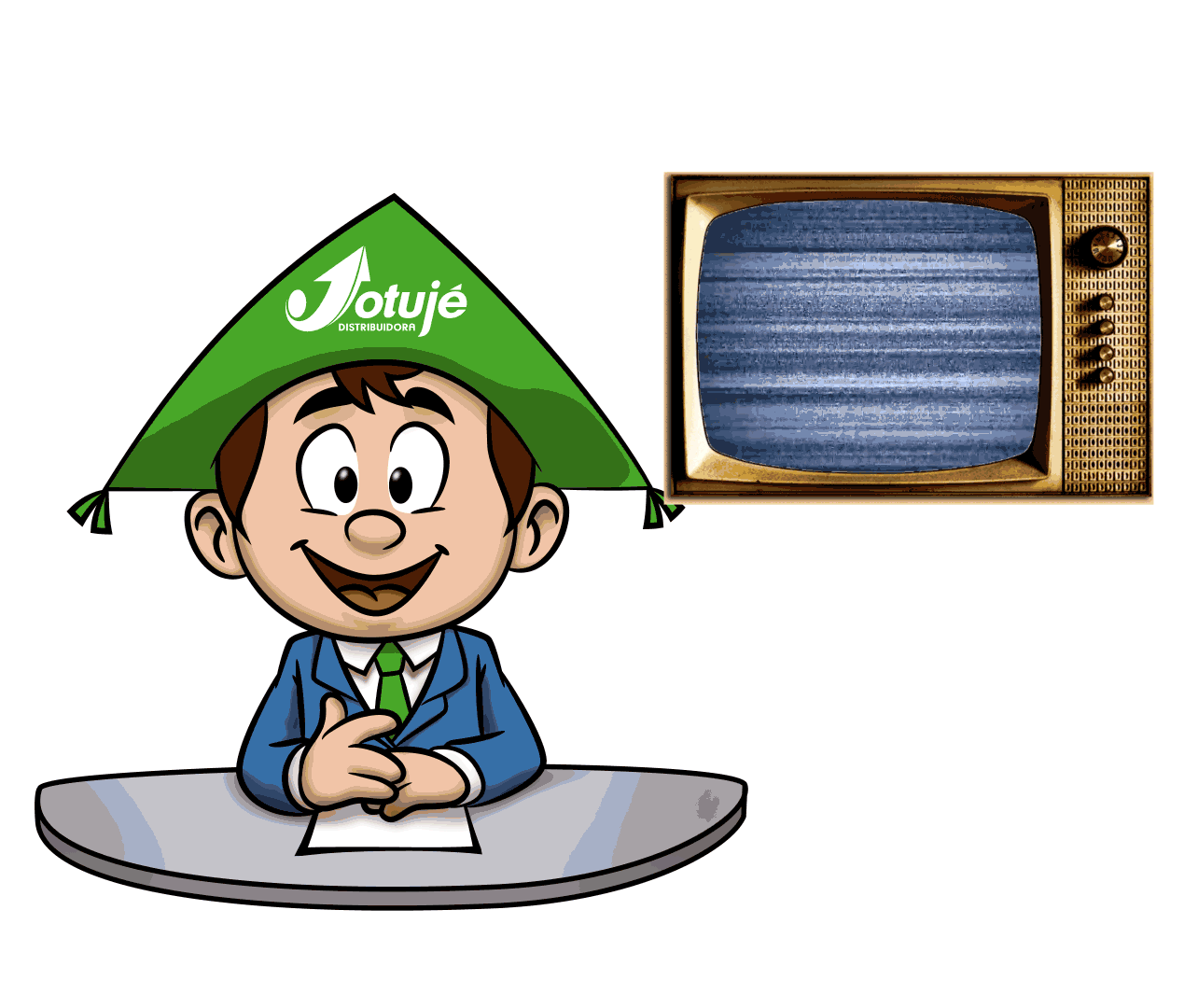 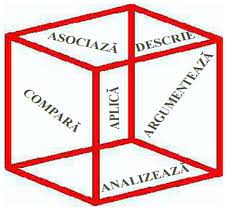 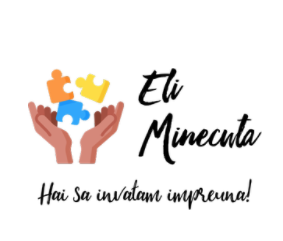 6.  Purtătorul de cuvânt al echipei prezintă activitatea.
5. La semnalul sonor rezolvați pe FIȘA ECHIPEI sarcinile primite.
4. Verificați-vă și  rezolvați toate exercițiile de pe fișa personală.
3. Rezolvați în liniște sarcina primită.
2. Studiați fișa și împărțiți-vă sarcinile de lucru.
1. Împărțiți-vă rolurile în echipă: LIDERUL, CREATORUL,SPECIALIȘTII,  PURTĂTORUL DE CUVÂNT.
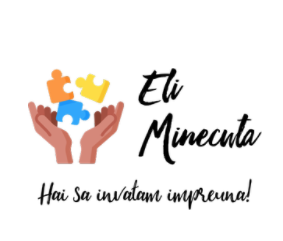 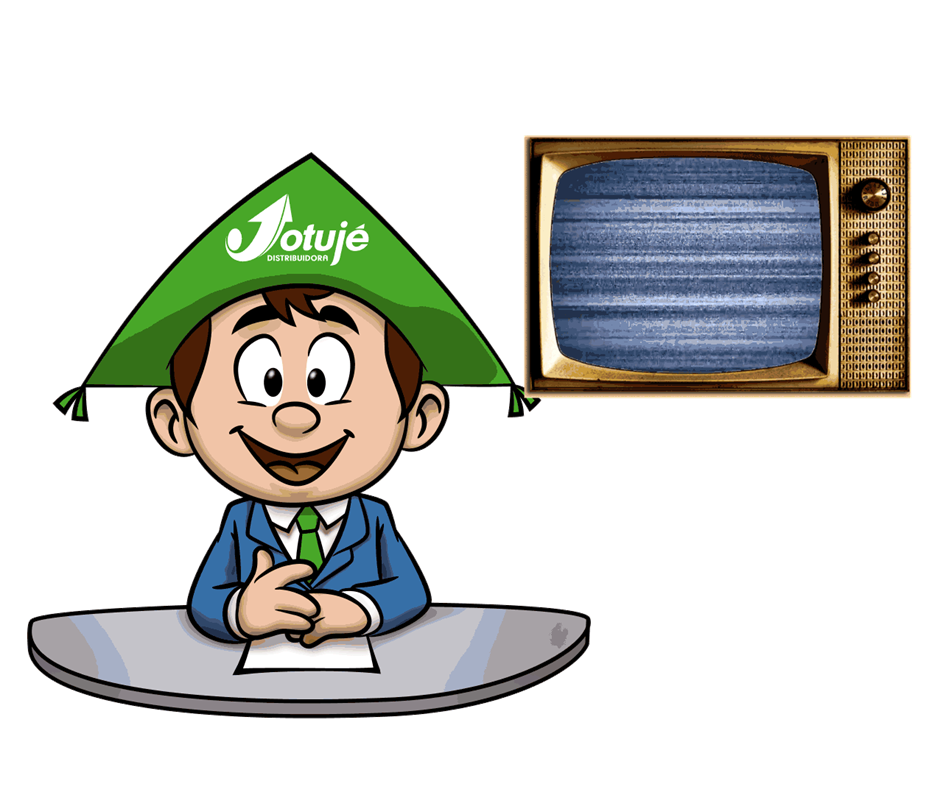 Joc și mișcare
Joc de memorie În rucsac îmi pun ...
https://wordwall.net/ro/resource/25977177/la-munte-la-poiana-bra%C8%99ov 
https://wordwall.net/ro/resource/1060134/c%C4%83l%C4%83torii-o-ofert%C4%83-bun%C4%83-la-munte
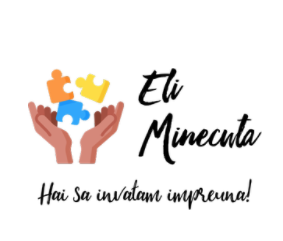